حرف( م ) في آخر الكلمة
م
مـ    ـمـ    ـم    م
حرف( م ) في آخر الكلمة
م
مَ      ـمُ       مِ
حرف( م ) في آخر الكلمة
ـم
قلم
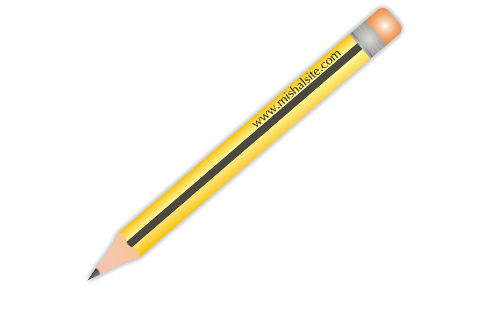 حرف( م ) في آخر الكلمة
مِ
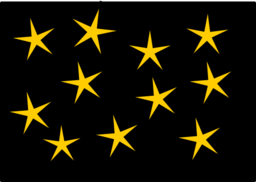 نجوم
ـا
مَـ
ا
ـو
مُـ
و
مِـ
ـي
ي